Incontri sul bullismo e cyberbullismo
Primo incontro – 21 marzo 2022 – ore 17:30
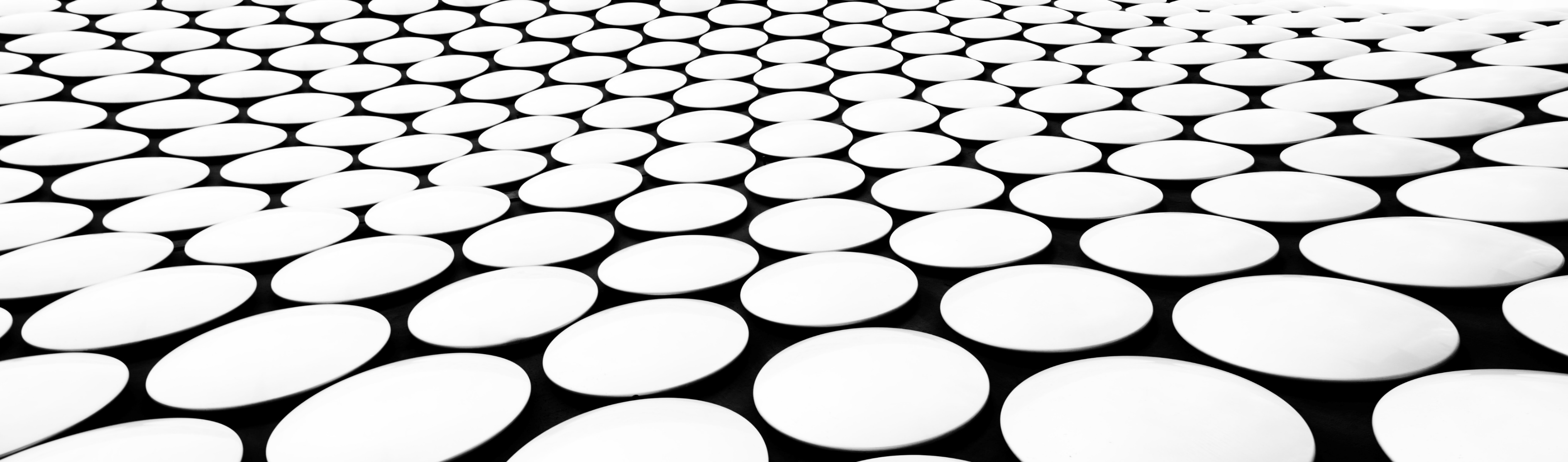 Cosa vi diremo oggi?
Quali azioni sono necessarie in ogni ambiente?
Vigilanza
Prevenzione
Pronto intervento
21/03/2022
Chi deve vigilare?
I genitori e tutti coloro che hanno a che fare con l’educazione e la crescita dei giovani devono assumersi la responsabilità di vigilare
21/03/2022
In cosa consiste la prevenzione?
Conoscere il fenomeno
Sensibilizzare 
Diffondere comportamenti di accettazione e rispetto degli altri
21/03/2022
Come intervenire?
Il Protocollo del Bullismo e Cyberbullismo
21/03/2022
Il gruppo di pronto intervento dell’Istituto
La Dirigente Scolastica;
La psicologa dott.ssa Francesca Galloni;
Il referente del Bullismo e Cyberbullismo prof.ssa Chiara Rosalia Sandri;
Il referente Rete CPL (Centro promozione legalità) m.a Laura Belloni;
Referente CPPC (Centro per la protezione civile) prof.ssa Daniela Solenghi;
Referente  Rete «Educare alle differenze« prof.ssa Elisa Pellegrino;
Referente Rete «Politiche antidroga» prof.ssa Elena Strinati;
21/03/2022
I prossimi incontri
28 marzo 2022 – Incontro con il comandante della stazione dei Carabinieri di Castelverde
04 aprile 2022 (data da confermare) – Come gestire i media e come controllare a distanza i propri figli
21/03/2022